Презентация к интегрированному уроку по окружающему миру
«Два ослика»
Учитель начальных классов 
Гладких М.В.
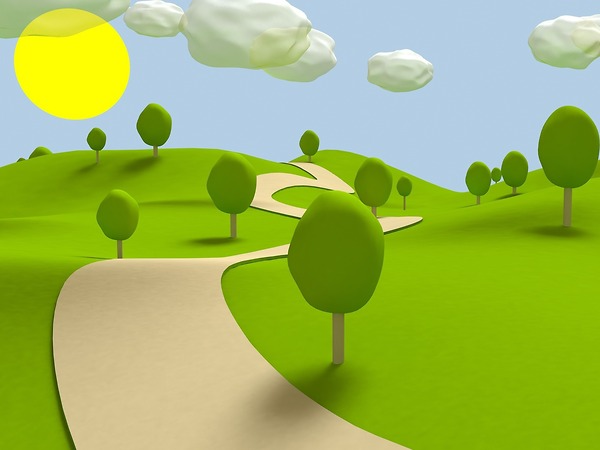 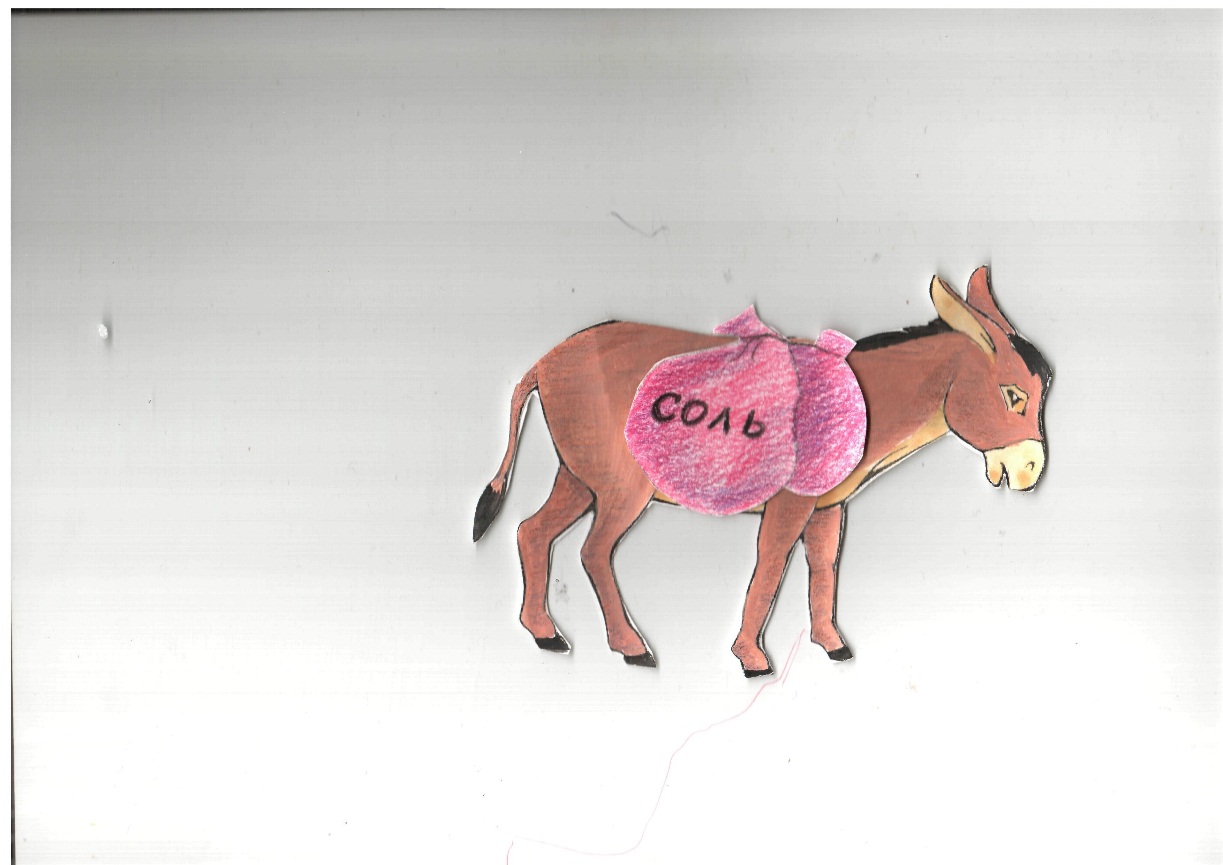 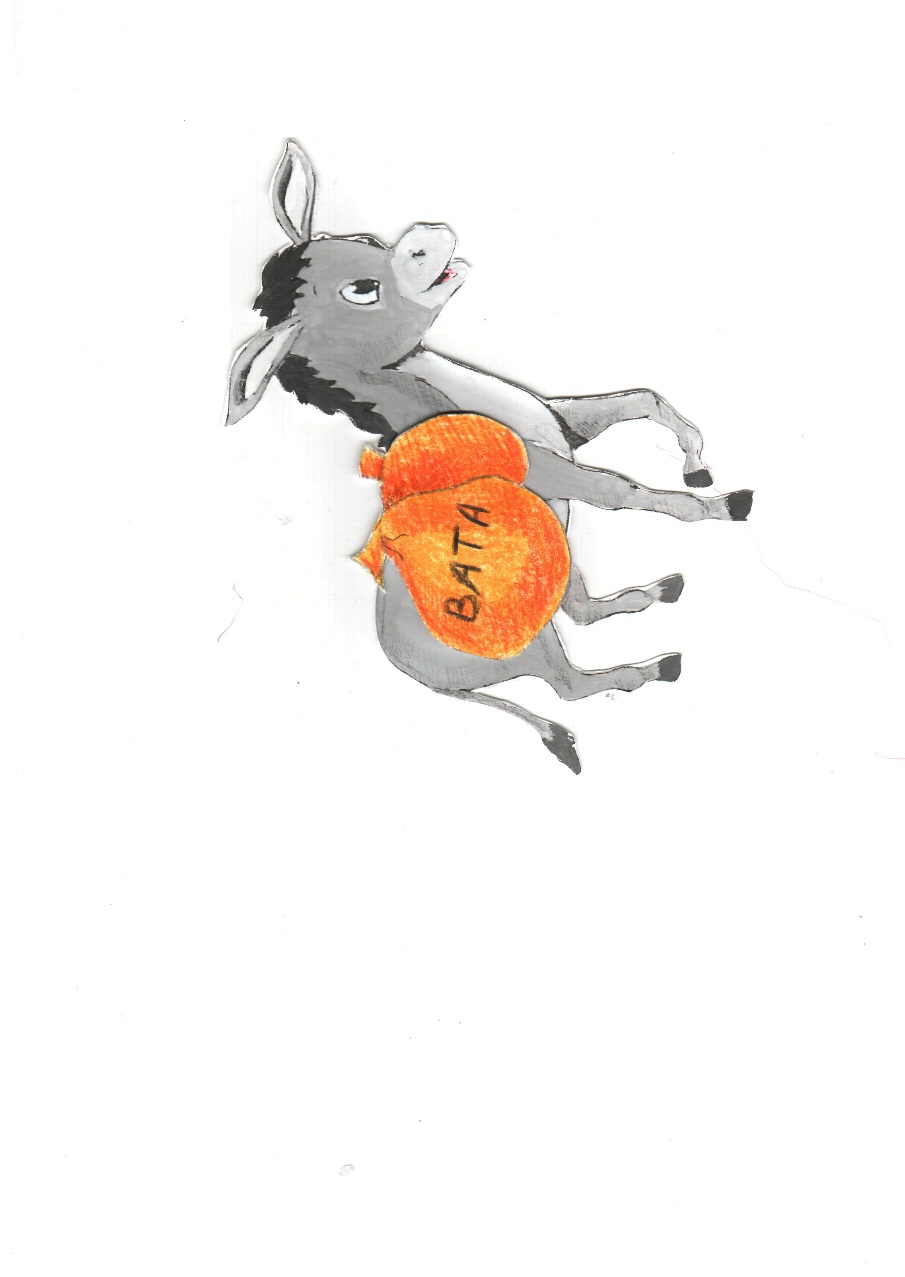 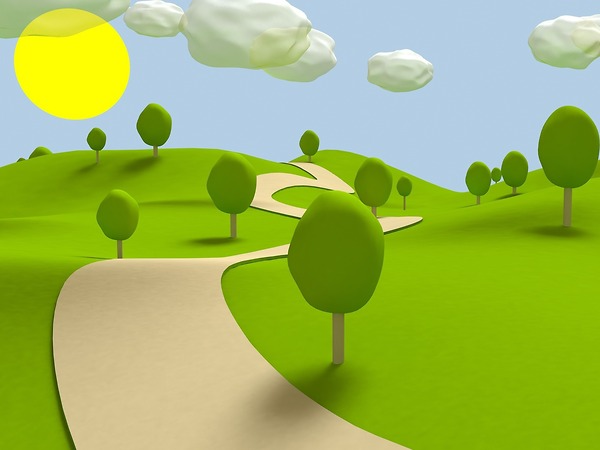 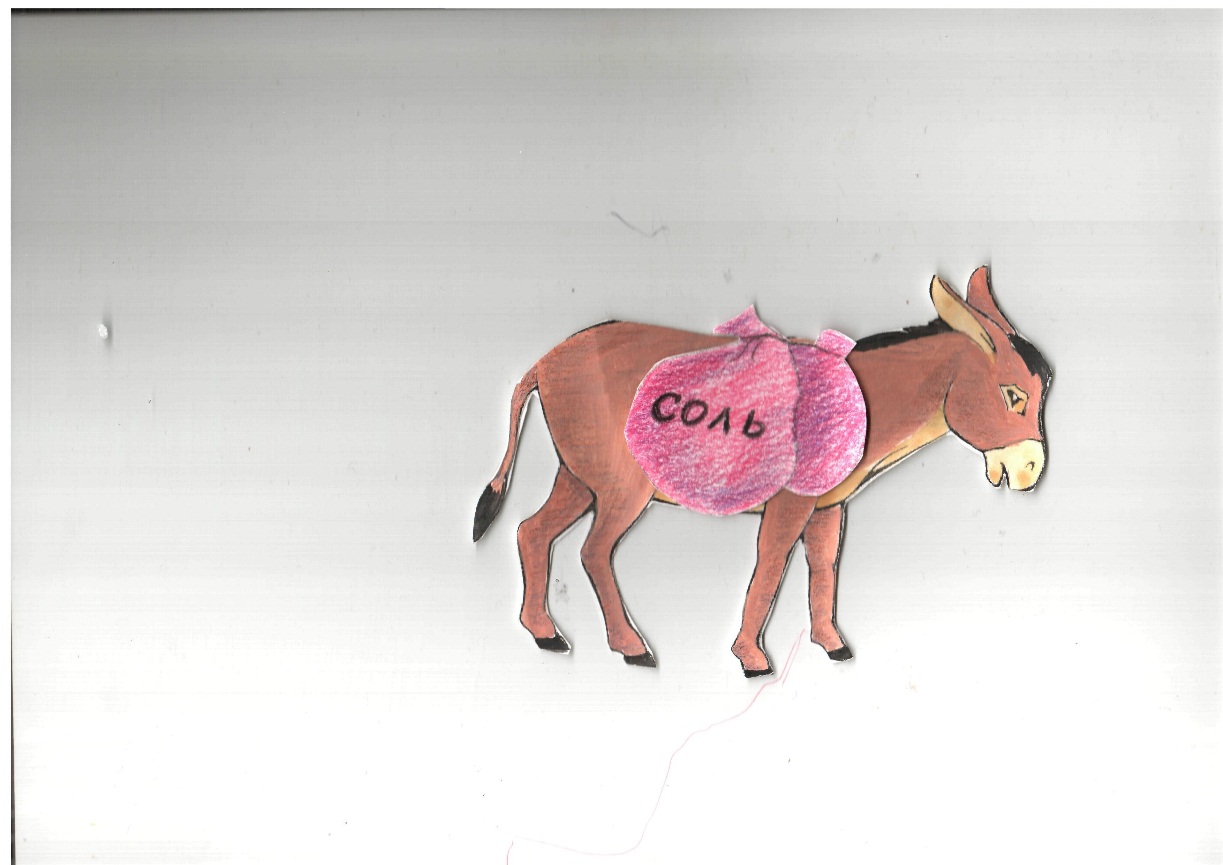 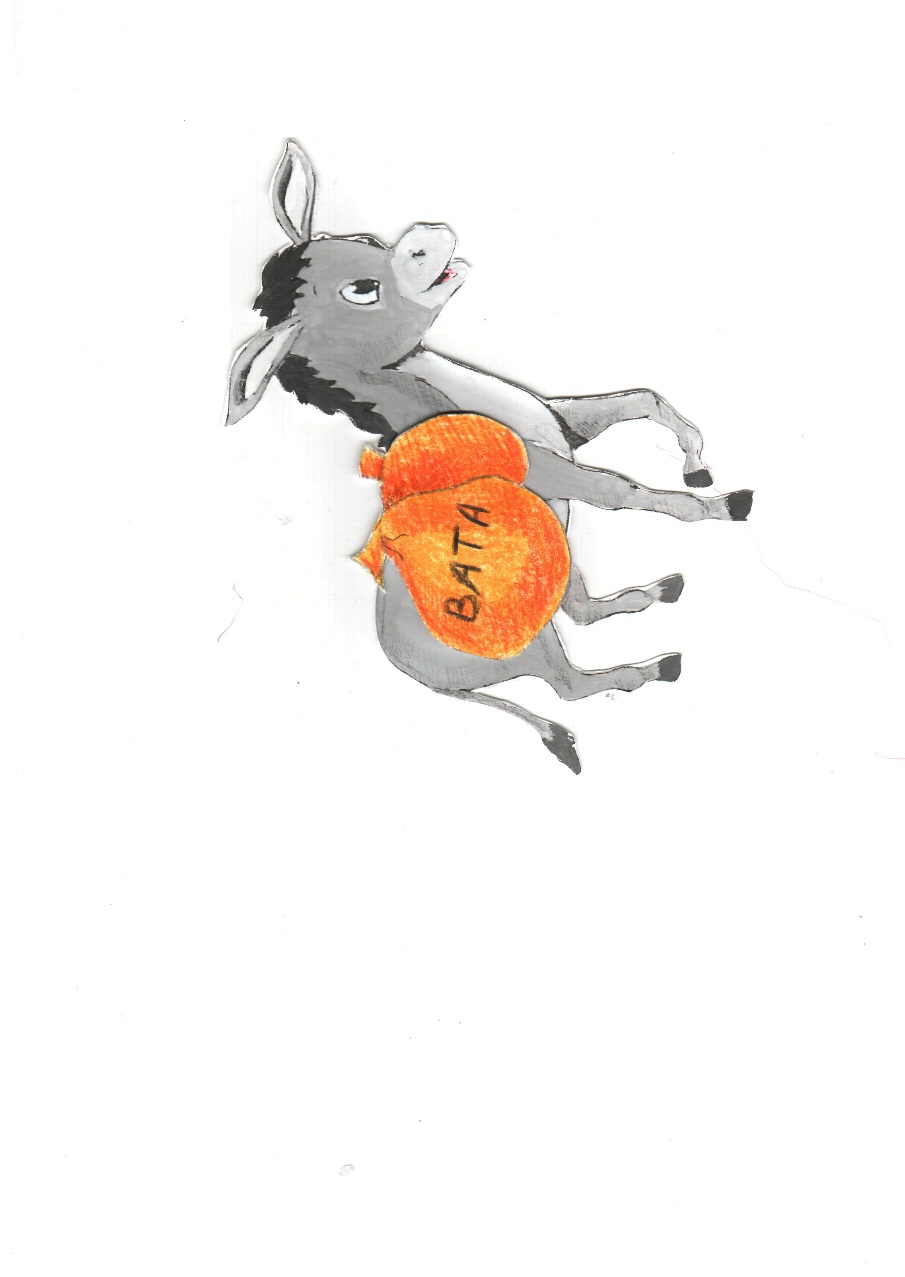 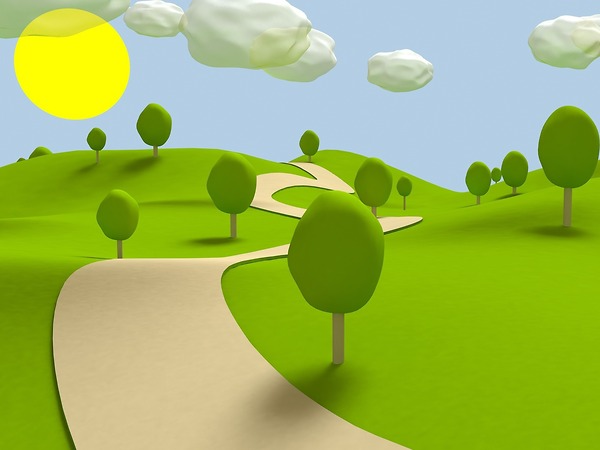 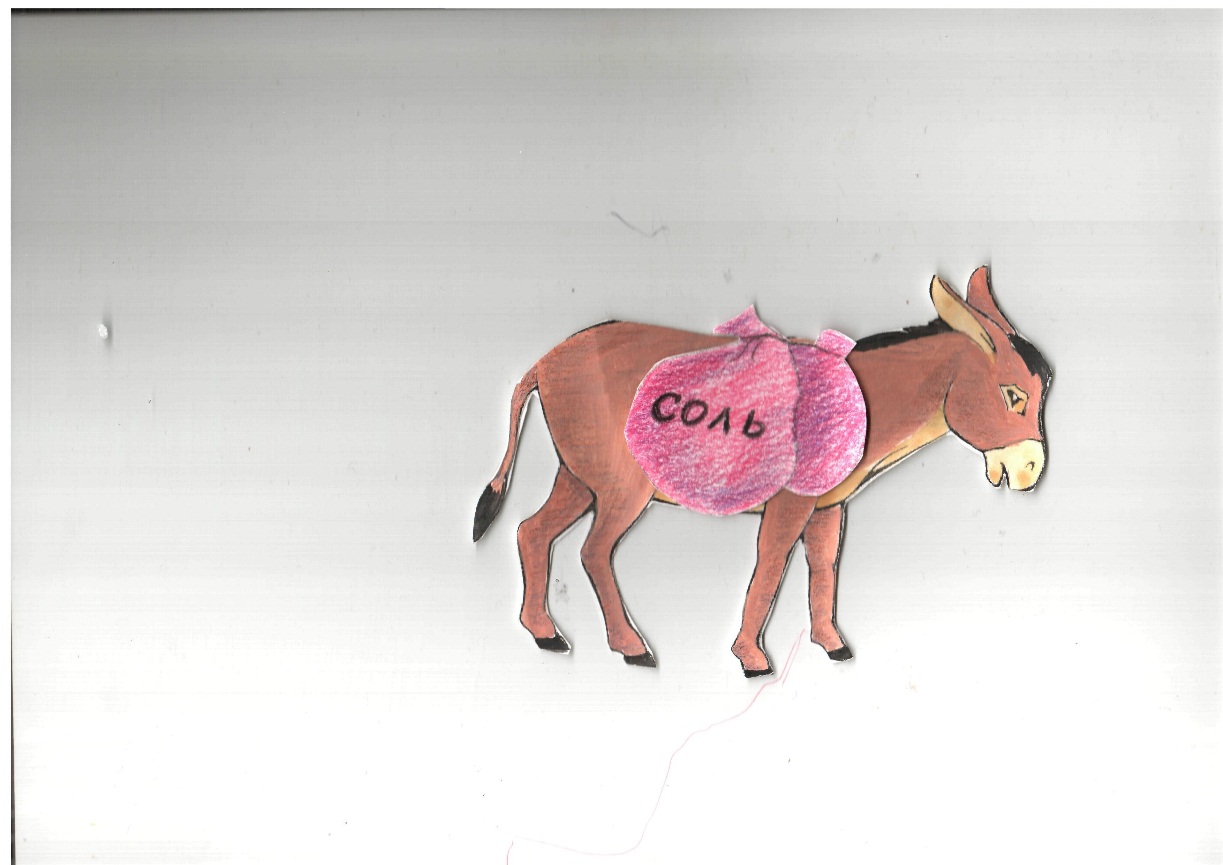 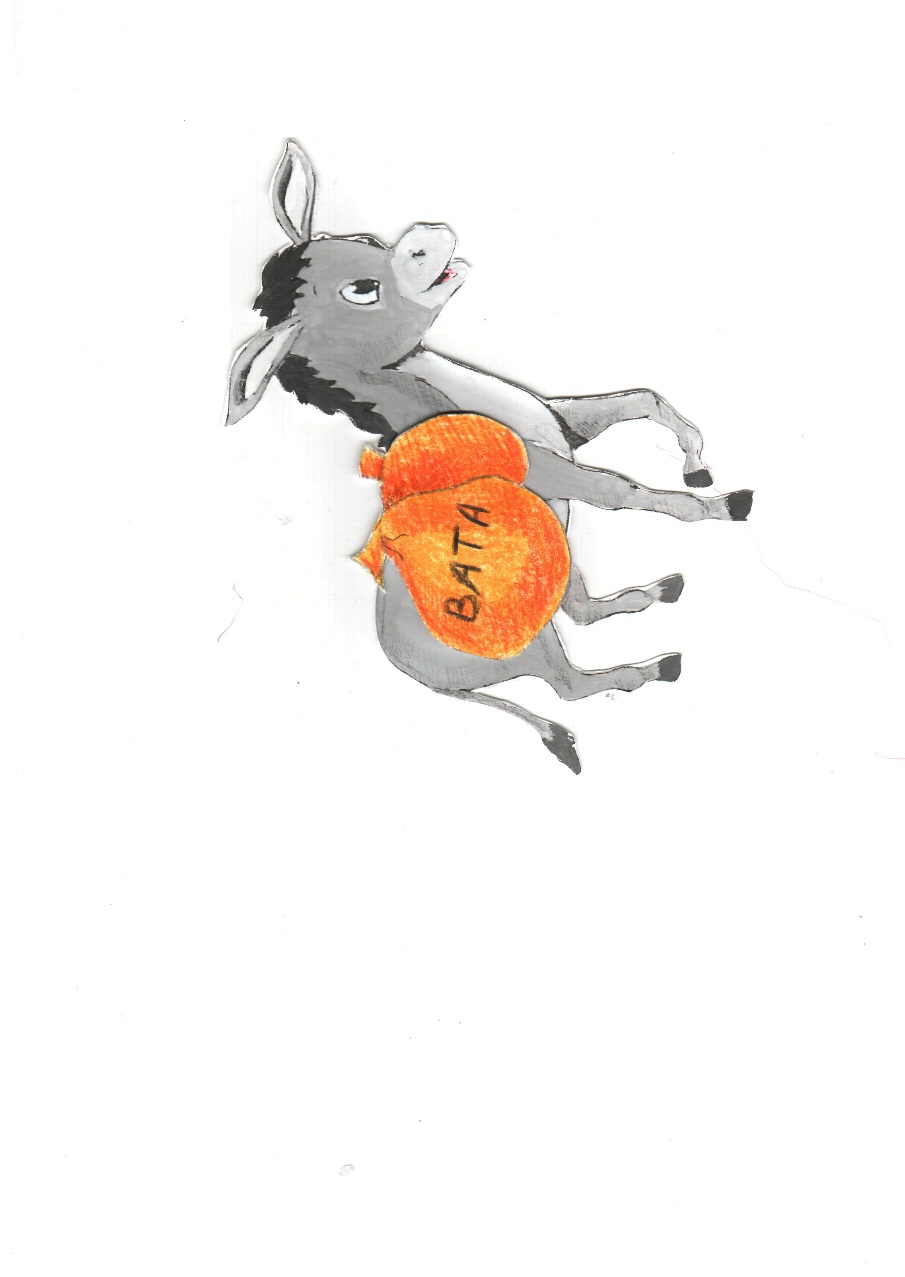 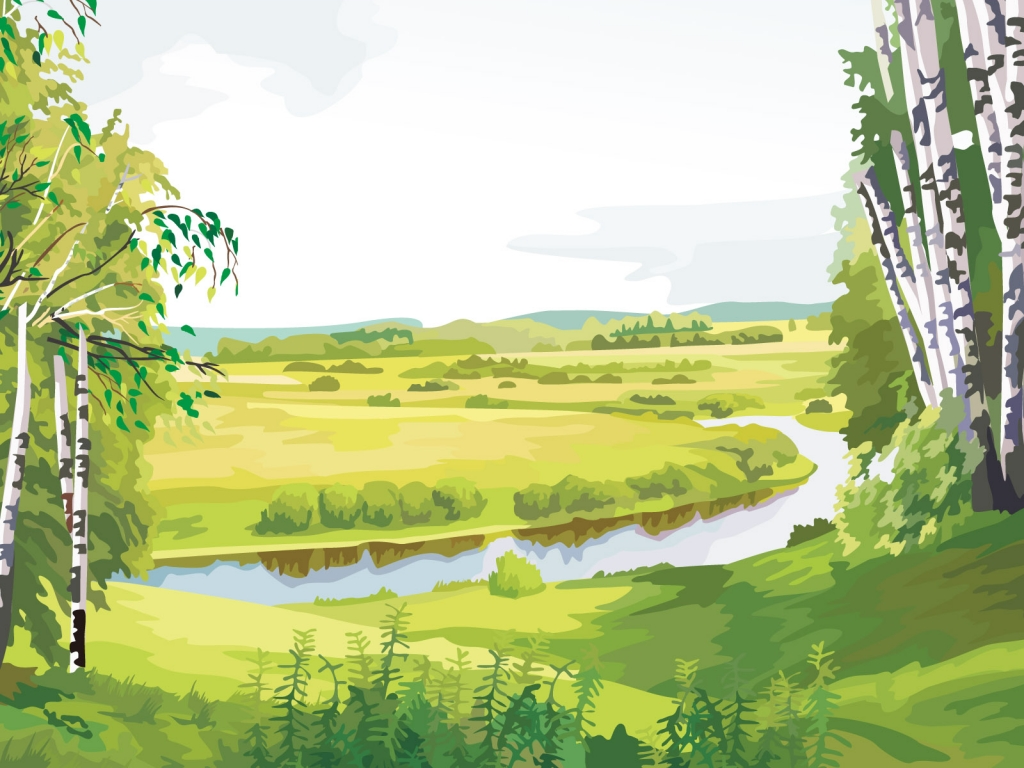 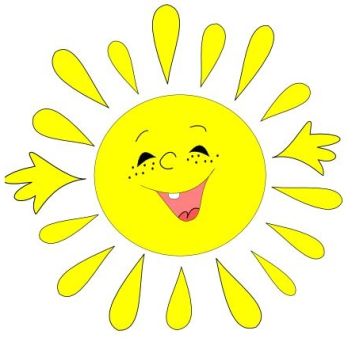 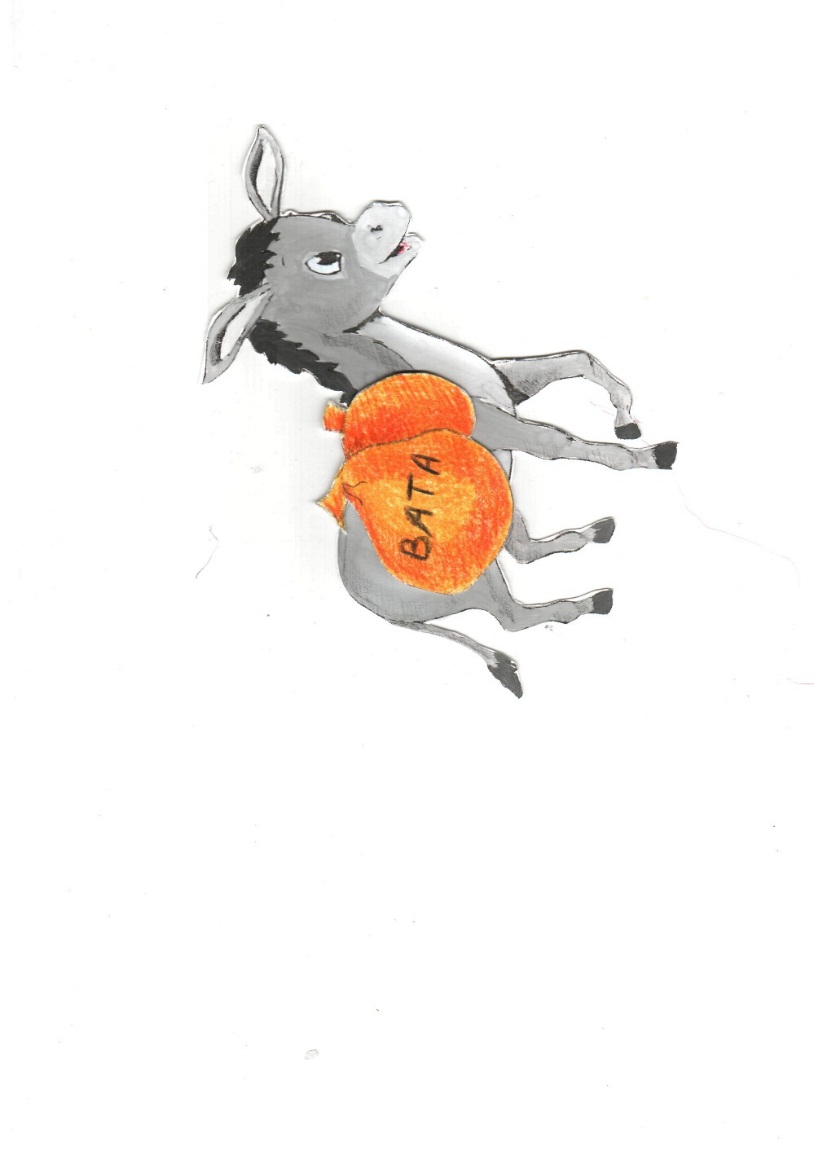 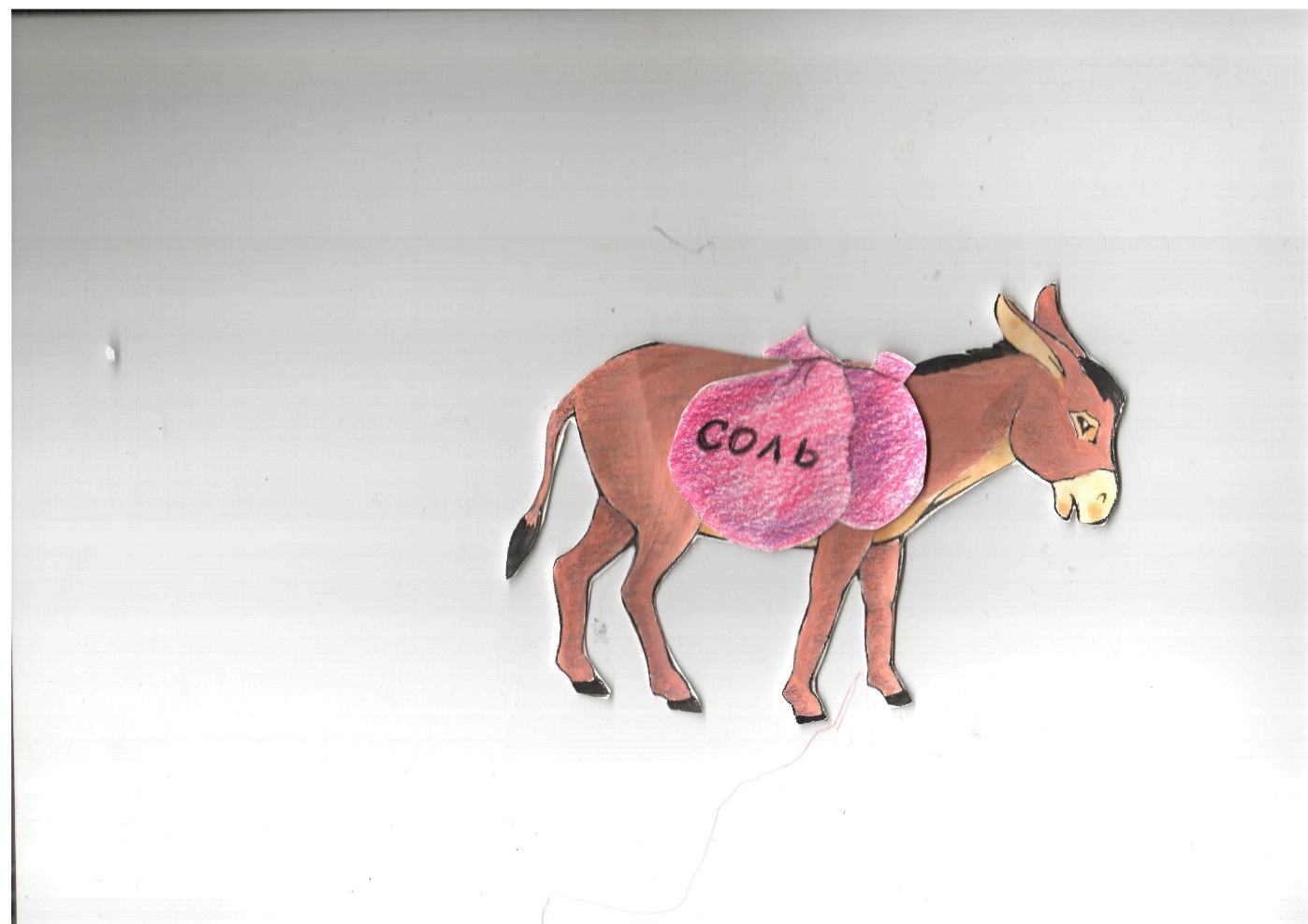 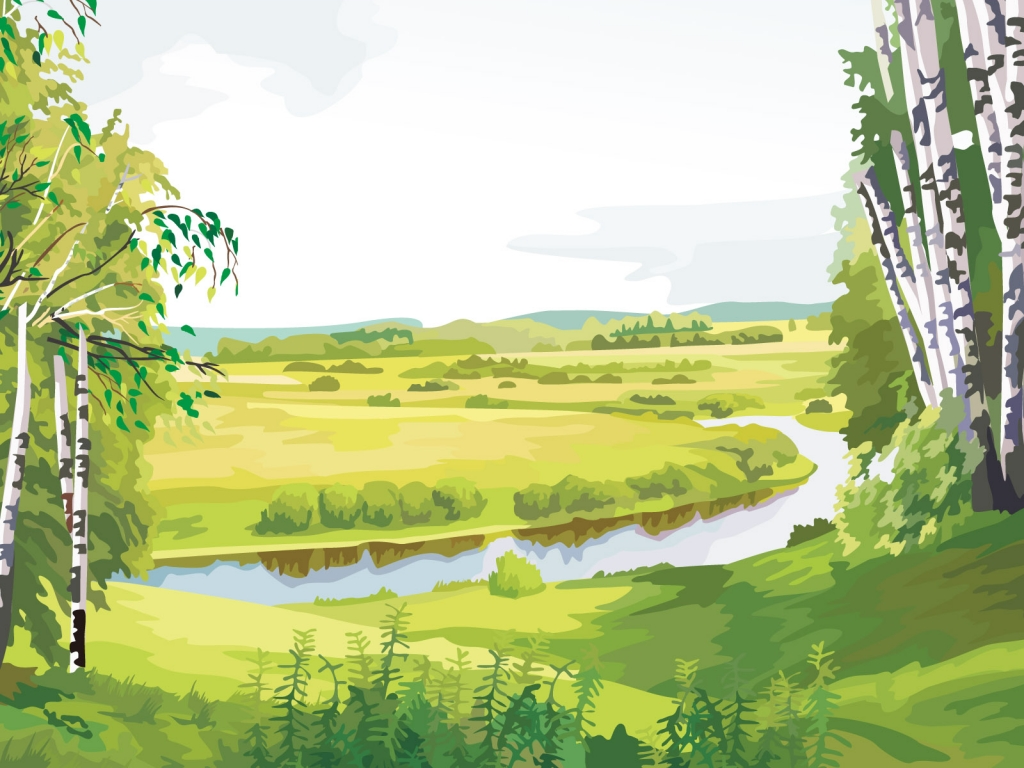 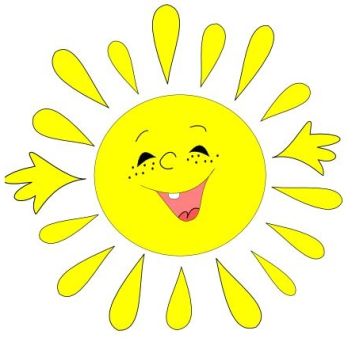 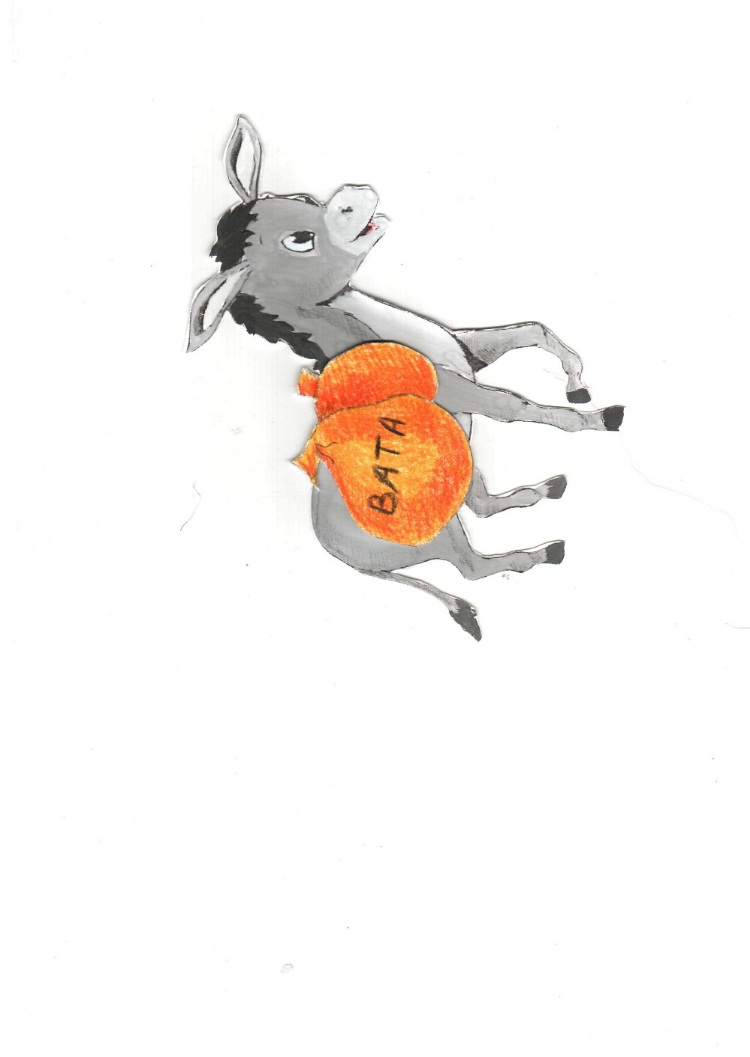 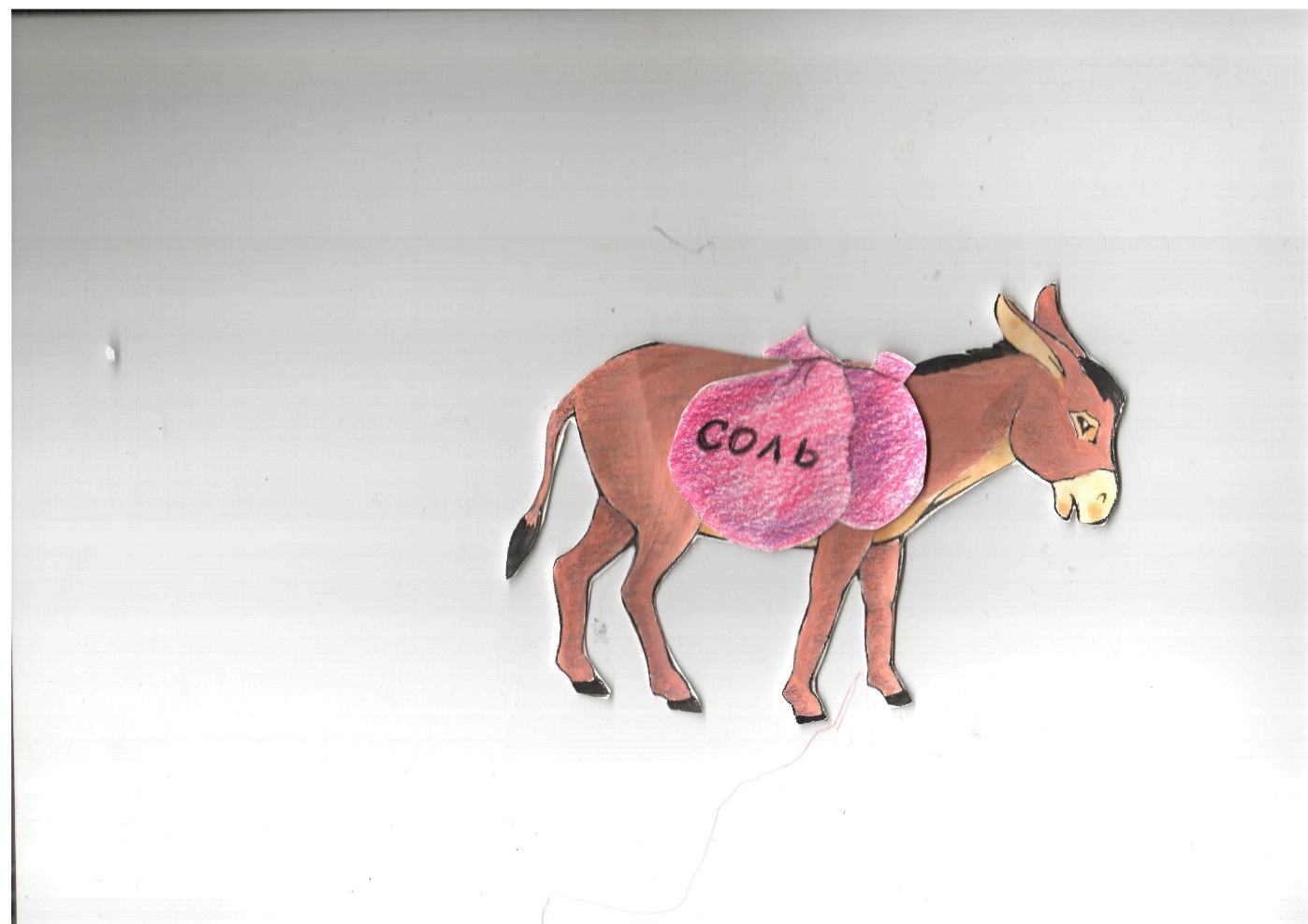 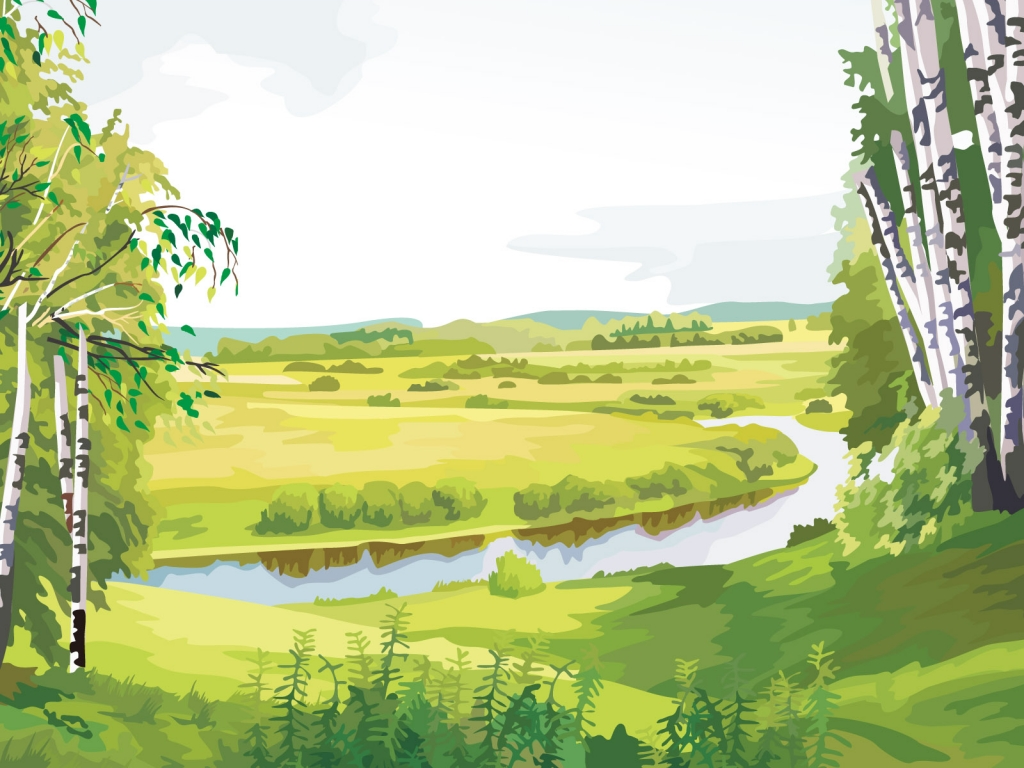 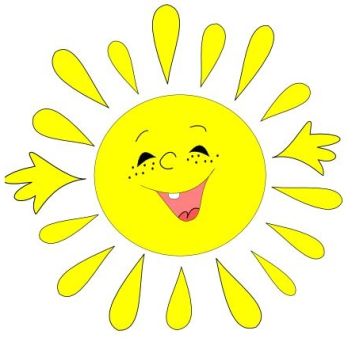 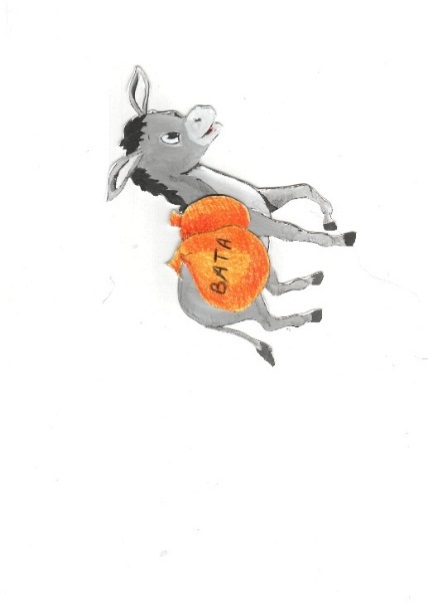 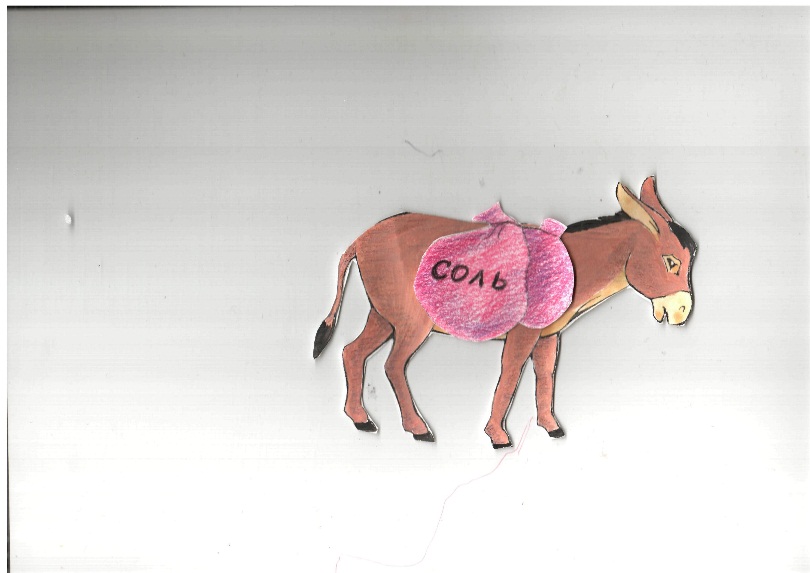 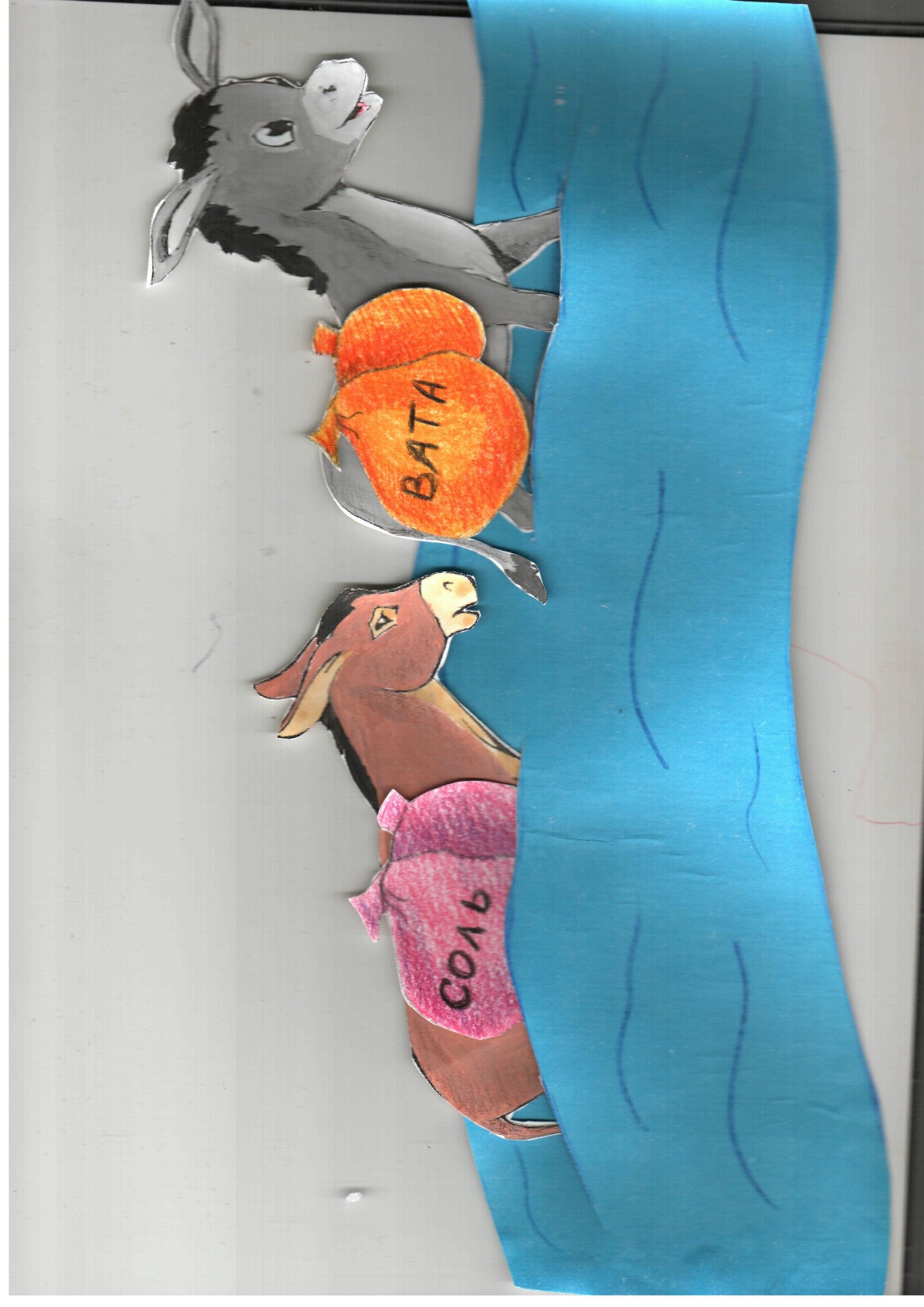 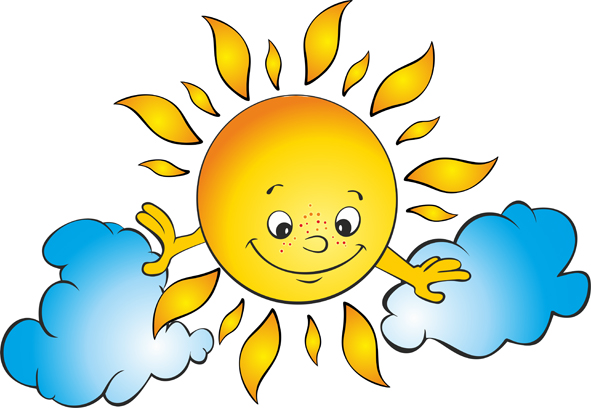 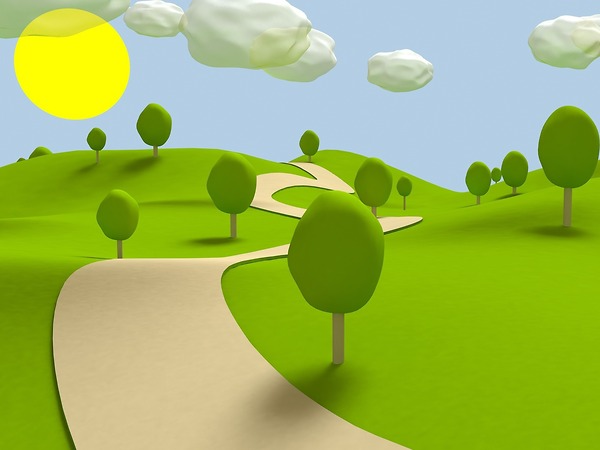 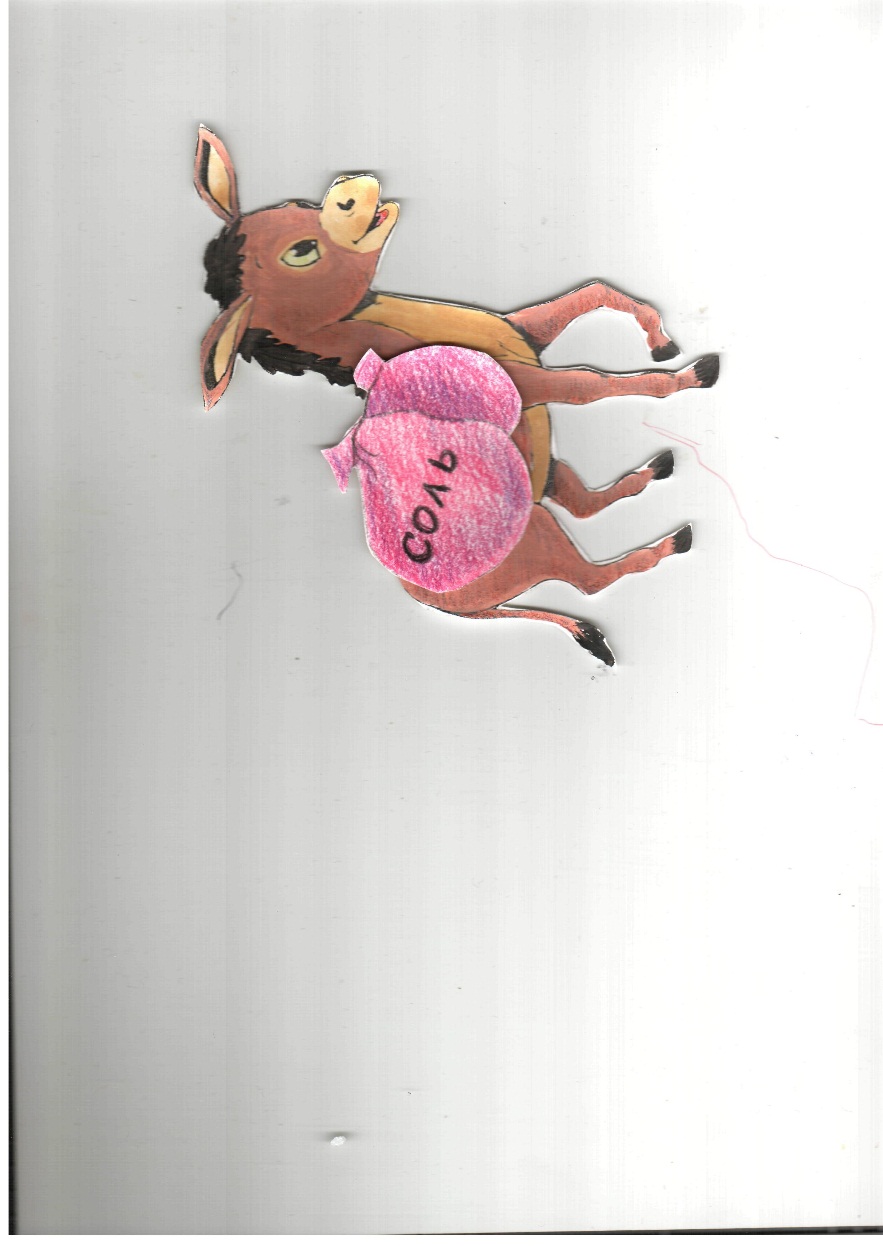 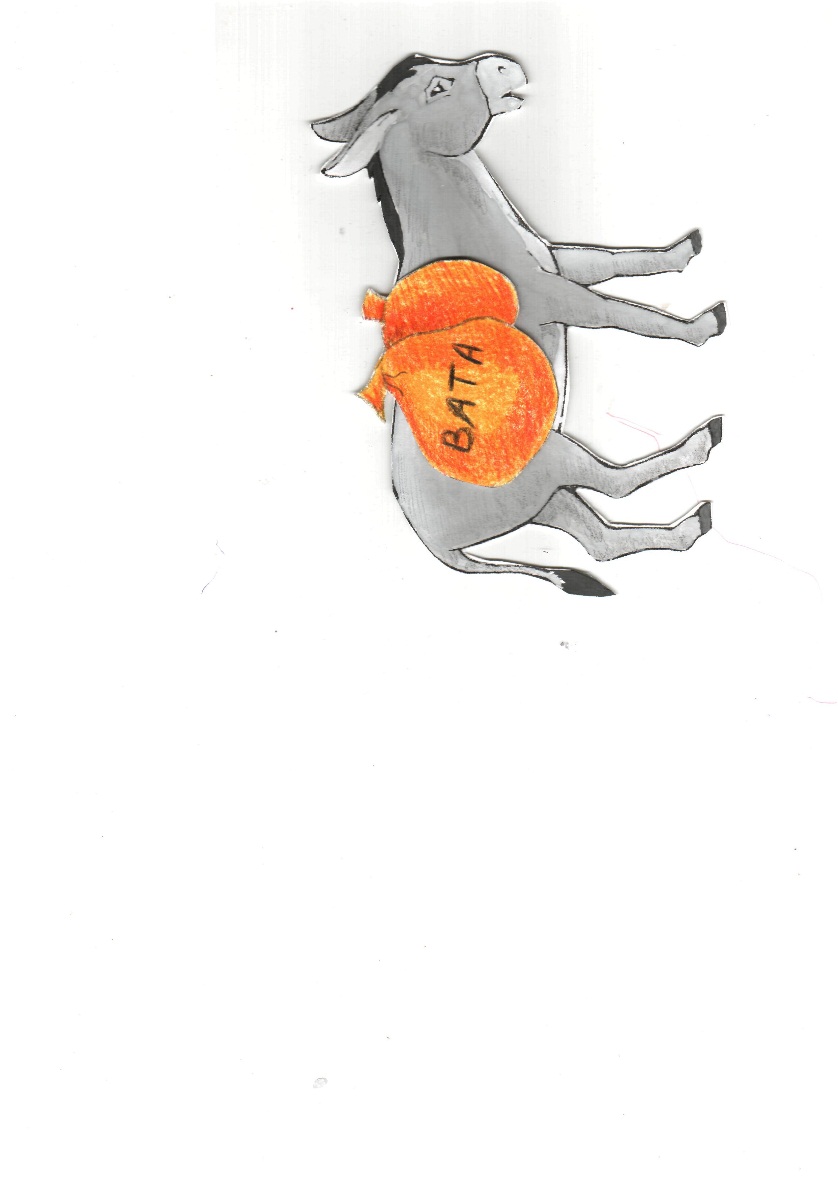